Introdução: Neurofarmacologia
Parte 03
Luiz Carlos de Sá-Rocha  
Laboratório de Neuroimunologia
Laboratório de farmacologia e toxicologia 
Departamento de Patologia 
FMVZ – USP 

Instituto nacional de ciência e tecnologia | inct | iii

Disciplina de neuro Farmacologia
Aplicada à Medicina Veterinária – 2022
Prof. Dr. Luiz Carlos de Sá-Rocha / Disciplina de Neurofarmacologia Aplicada à Medicina Veterinária / Aula 01 / Introdução
FMVZ / USP
Vias noradrenérgicas ligadas à resposta estressora
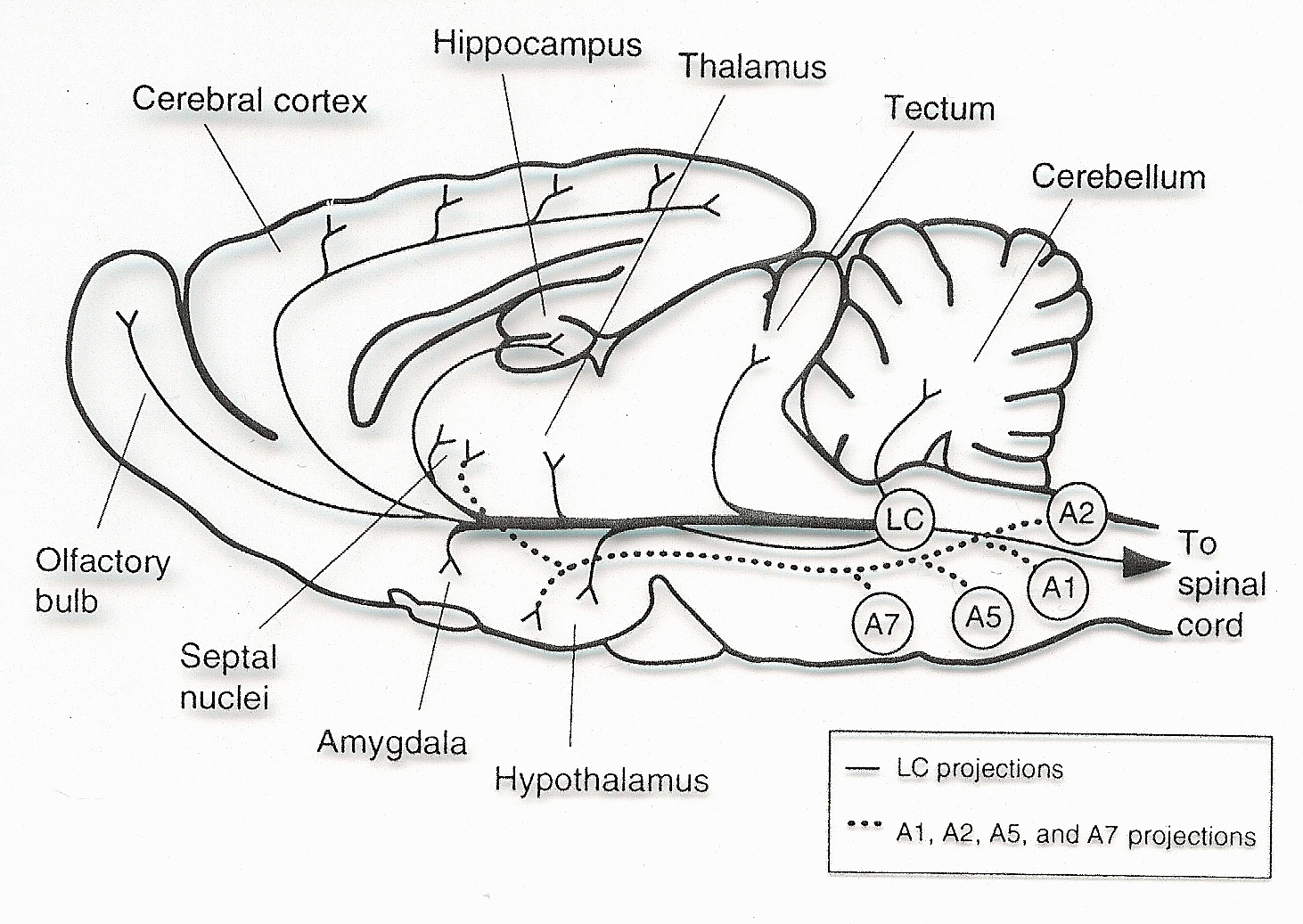 Estímulo 
da
periferia
2
1
1
2
3
4
3
4
A. Via - Medula -> “Locus ceruleus” -> Hipotálamo -> Amígdala -> outras
B. Via - Projeções A1 do Tronco Cerebral -> Hipotálamo -> Amígdala -> outras
Prof. Dr. Luiz Carlos de Sá-Rocha / Disciplina de Neurofarmacologia Aplicada à Medicina Veterinária / Aula 01 / Introdução
FMVZ / USP
CRF
PVN
GABA
GLU
Circuitos que liberam glicocorticóides
Circuito inibitório
1 - Córtex pré frontal
2 - Subiculum
Circuito excitatório
1 - tronco cerebral
A2, C1, C2, C3
NA
N.P.
GLU
+
+
+
+
+
+
-
-
-
-
-
-
+
+
ACTH
+
-
Circuito excitatório
1 - amígdala
-
GABA
Corticosteróides
-
Prof. Dr. Luiz Carlos de Sá-Rocha / Disciplina de Neurofarmacologia Aplicada à Medicina Veterinária / Aula 01 / Introdução
FMVZ / USP
Vias dopaminérgicas no corpo estriado
Via
Nigro
Estriatal
Via
Nigro
Estriatal
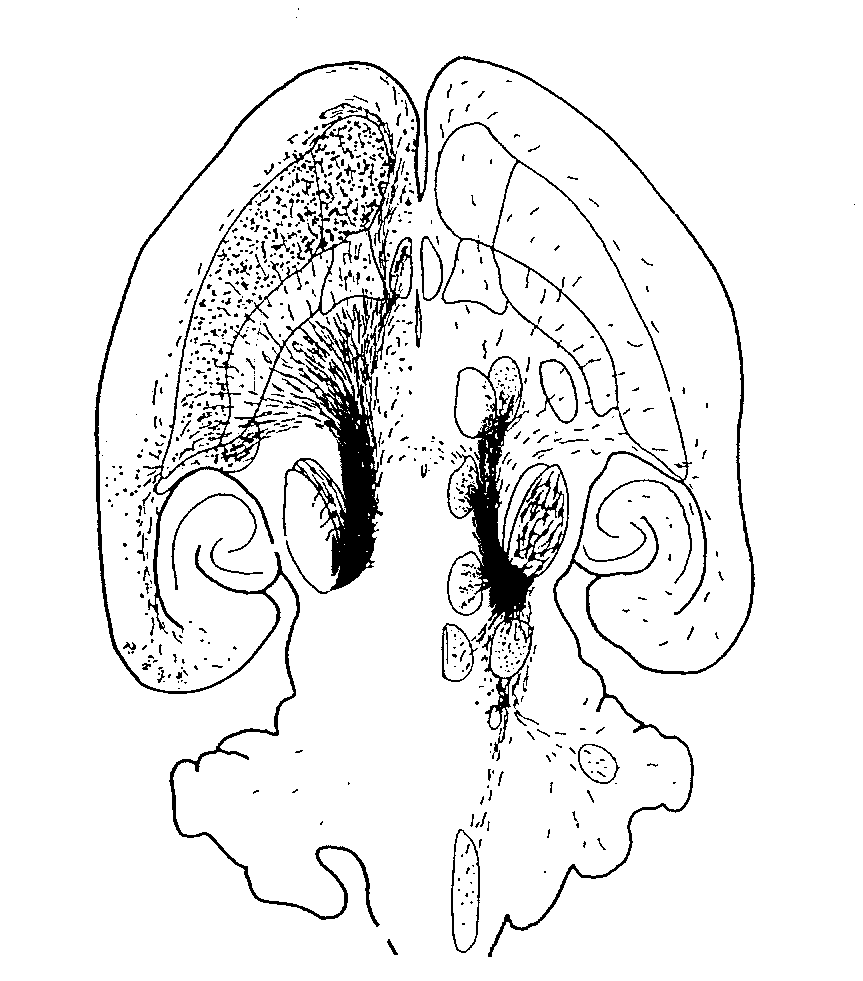 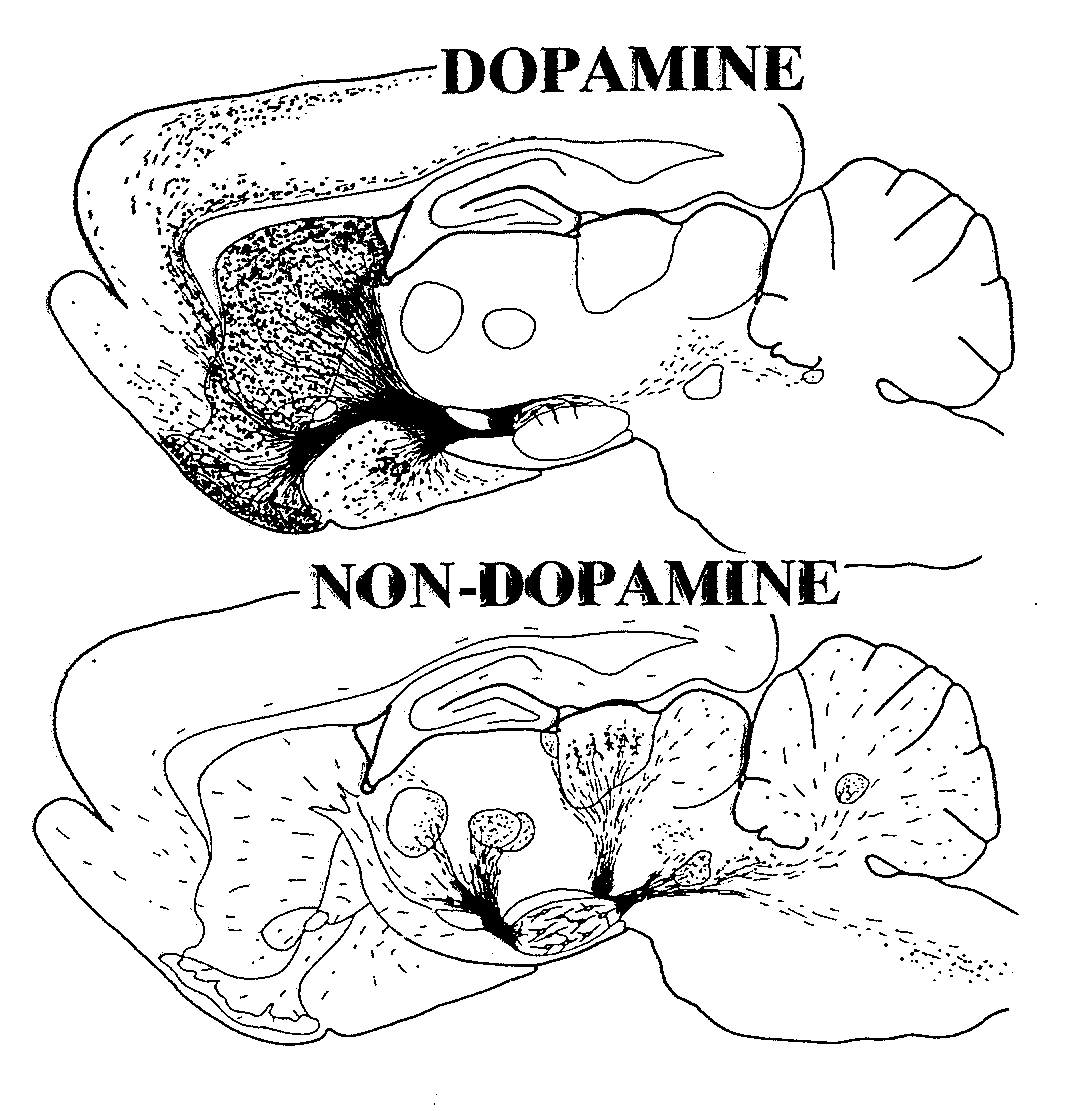 A. Vias Dopaminérgicas que saem da Substância Nigra para outras áreas cerebrais
B. Vias não Dopaminérgicas
Prof. Dr. Luiz Carlos de Sá-Rocha / Disciplina de Neurofarmacologia Aplicada à Medicina Veterinária / Aula 01 / Introdução
FMVZ / USP
Sistema Nervoso
1 - Sensorial - “transdutores” 	
2 - Autônomo ou visceral
		Simpático - NA ( e )
		Parassimpático - Ach (muscarínico)
3 - Somático - Musc. Est. Esq - Ach (nicotínico)
4 - Central - Vários neurotransmissores:
		Acetilcolina  (+)
		Noradrenalina  (+)
		Dopamina  (+)
		Serotonina  (+)
		Gaba  (-)
		Neuropeptídeos
		-endorfina, encefalinas, substância P
Prof. Dr. Luiz Carlos de Sá-Rocha / Disciplina de Neurofarmacologia Aplicada à Medicina Veterinária / Aula 01 / Introdução
Sistema Nervoso
Áreas cerebrais e funções:
Córtex
Núcleos da base
Hipotálamo
Bulbo
Prof. Dr. Luiz Carlos de Sá-Rocha / Disciplina de Neurofarmacologia Aplicada à Medicina Veterinária / Aula 01 / Introdução
Sistema Nervoso
Classificação de drogas que atuam no SNC.  
1 - Depressores gerais do SNC (“inespecíficos”).
		Anestésicos (inalatórios, endovenosos).
		Álcool etílico.
Prof. Dr. Luiz Carlos de Sá-Rocha / Disciplina de Neurofarmacologia Aplicada à Medicina Veterinária / Aula 01 / Introdução
Sistema Nervoso
Depressores gerais
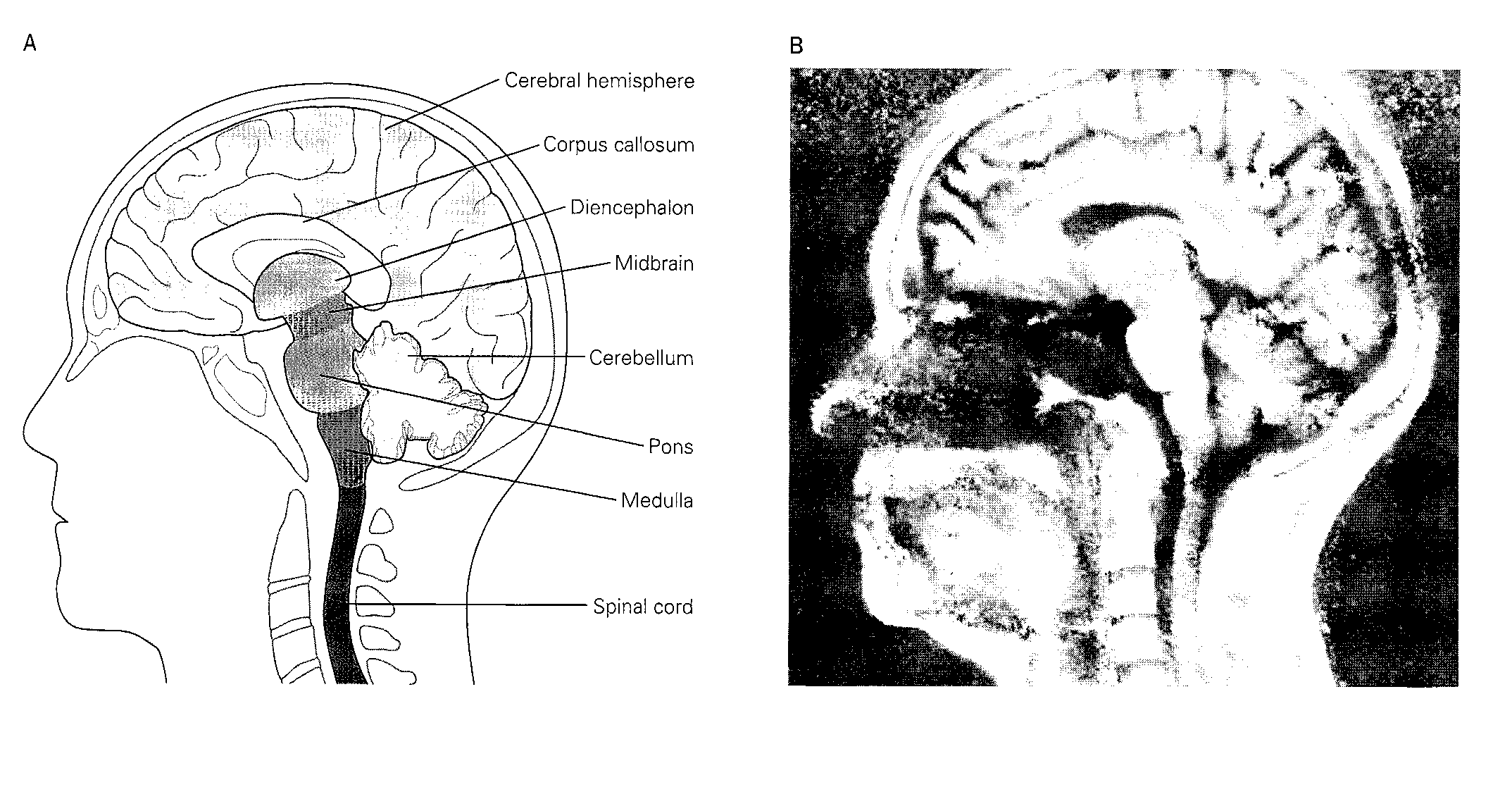 Córtex
Núcleos da base
Hipotálamo
Bulbo
Prof. Dr. Luiz Carlos de Sá-Rocha / Disciplina de Neurofarmacologia Aplicada à Medicina Veterinária / Aula 01 / Introdução
Sistema Nervoso
2 - Depressores “específicos” do SNC.    
	Tranquilizantes Maiores - Neurolépticos (DA).
	Bloqueadores dopaminérgicos
		Fenotiazínicos - clorpromazina, prometazina, etc.
		Butirofenonas - haloperidol, azaperone, etc

	Tranquilizantes Menores – Ansiolíticos
	Facilitam a neurotransmissão GABAérgica
		Benzodiazepínicos - diazepam, midazolam, nitrazepam, 	oxazepam, fluorazepam, etc.
Prof. Dr. Luiz Carlos de Sá-Rocha / Disciplina de Neurofarmacologia Aplicada à Medicina Veterinária / Aula 01 / Introdução
Sistema Nervoso
Depressores específicos / Neurolépticos / Ansiolíticos
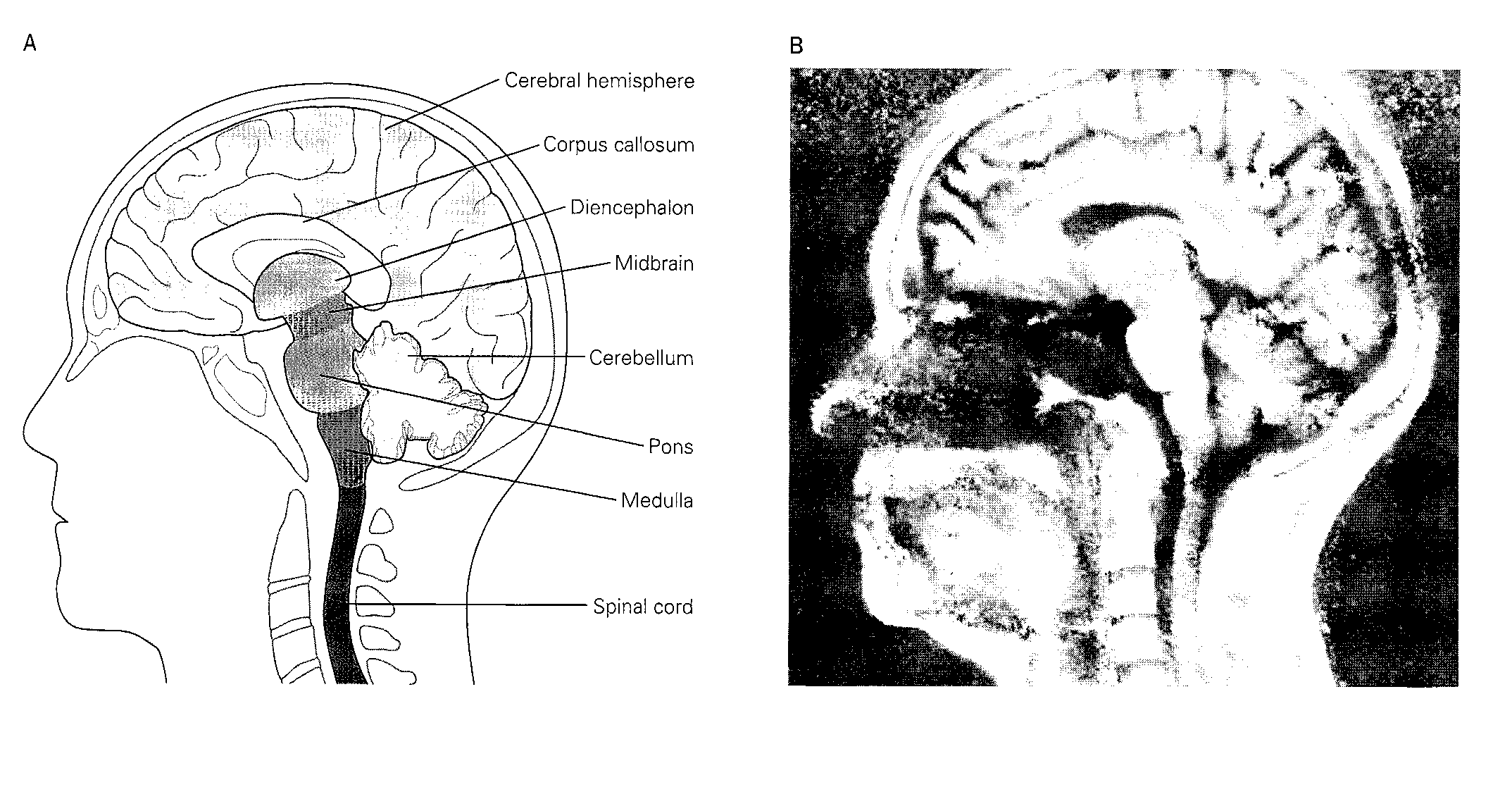 Córtex
Núcleos da base
Hipotálamo
Bulbo
Prof. Dr. Luiz Carlos de Sá-Rocha / Disciplina de Neurofarmacologia Aplicada à Medicina Veterinária / Aula 01 / Introdução
Sistema Nervoso
3 - Estimulantes do SNC.
		Corticais / metil-xantinas (cafeína, teofilina, teobromina..)
		Bulbares / pentilenotetrazol (PTZ), coramina, doxapram, niquetamina
		Medulares / estricnina.
Prof. Dr. Luiz Carlos de Sá-Rocha / Disciplina de Neurofarmacologia Aplicada à Medicina Veterinária / Aula 01 / Introdução
Sistema Nervoso
Estimulantes / Metil-xantinas / Anfetaminas
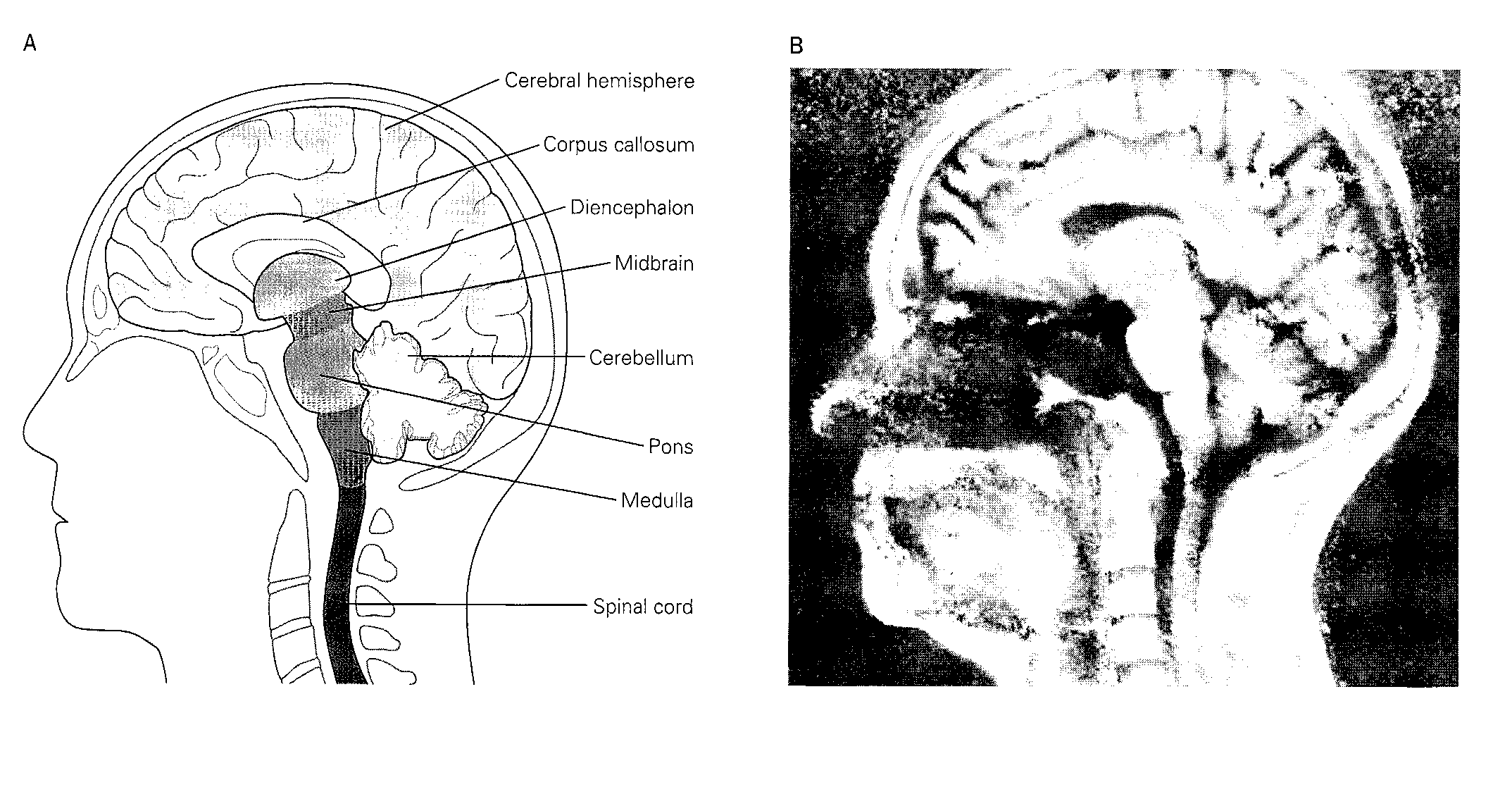 Córtex
Bulbo
Medula
Prof. Dr. Luiz Carlos de Sá-Rocha / Disciplina de Neurofarmacologia Aplicada à Medicina Veterinária / Aula 01 / Introdução
Sistema Nervoso
4 - Anticonvulsivantes clássicos
	Fenobarbital (Barbitúrico) / Gardenal ® 	
	Primidona / Primidona ®
	Difenil-hidantoína / Hidantal ®
	Diazepam (Benzodiazepínico) / Dienpax ®
	Clonazepam (Benzodiazepínico) / Rovotril ®
	Carbamazepina / Tegretol ®
	Ácido Valpróico / Depakene ®
Prof. Dr. Luiz Carlos de Sá-Rocha / Disciplina de Neurofarmacologia Aplicada à Medicina Veterinária / Aula 01 / Introdução
Sistema Nervoso
4 - Anticonvulsivantes  novos
	Gabapentina, Oxcarbazepina, Gabapentina  / GABA
	Oxcarbazepina  / GABA
	Flunarizina /  Bloqueador de canais de Ca++
	Progabide  / GABA
	Vigabatrina / GABA
	Lamotrigina / canais de Na+
	Felbamato / Glutamato
	Topiramato / canais de Na+
	Tiagabine / GABA
	Levetiracetam / ?
	Zonisamida / canais de Ca++
Prof. Dr. Luiz Carlos de Sá-Rocha / Disciplina de Neurofarmacologia Aplicada à Medicina Veterinária / Aula 01 / Introdução
análise convencional (PELLOW et al., 1985)
ansiolíticos  tempo e entradas em braços abertos
análise etológica
(BLANCHARD e BLANCHARD, 1989)
ansiolíticos  avaliação de risco
Labirinto em Cruz Elevado - “Plus Maze”
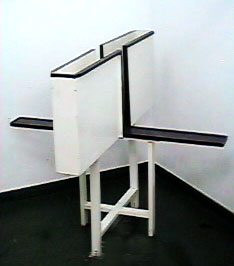 Niciporciukas e Sá-Rocha, 2001
Prof. Dr. Luiz Carlos de Sá-Rocha / Disciplina de Neurofarmacologia Aplicada à Medicina Veterinária / Aula 01 / Introdução
Sistema Nervoso
Diazepam
Veículo do diazepam
Diazepam 1mg/kg ip
Diazepam 3mg/kg ip
Prof. Dr. Luiz Carlos de Sá-Rocha / Disciplina de Neurofarmacologia Aplicada à Medicina Veterinária / Aula 01 / Introdução
Estruturas hipocampais
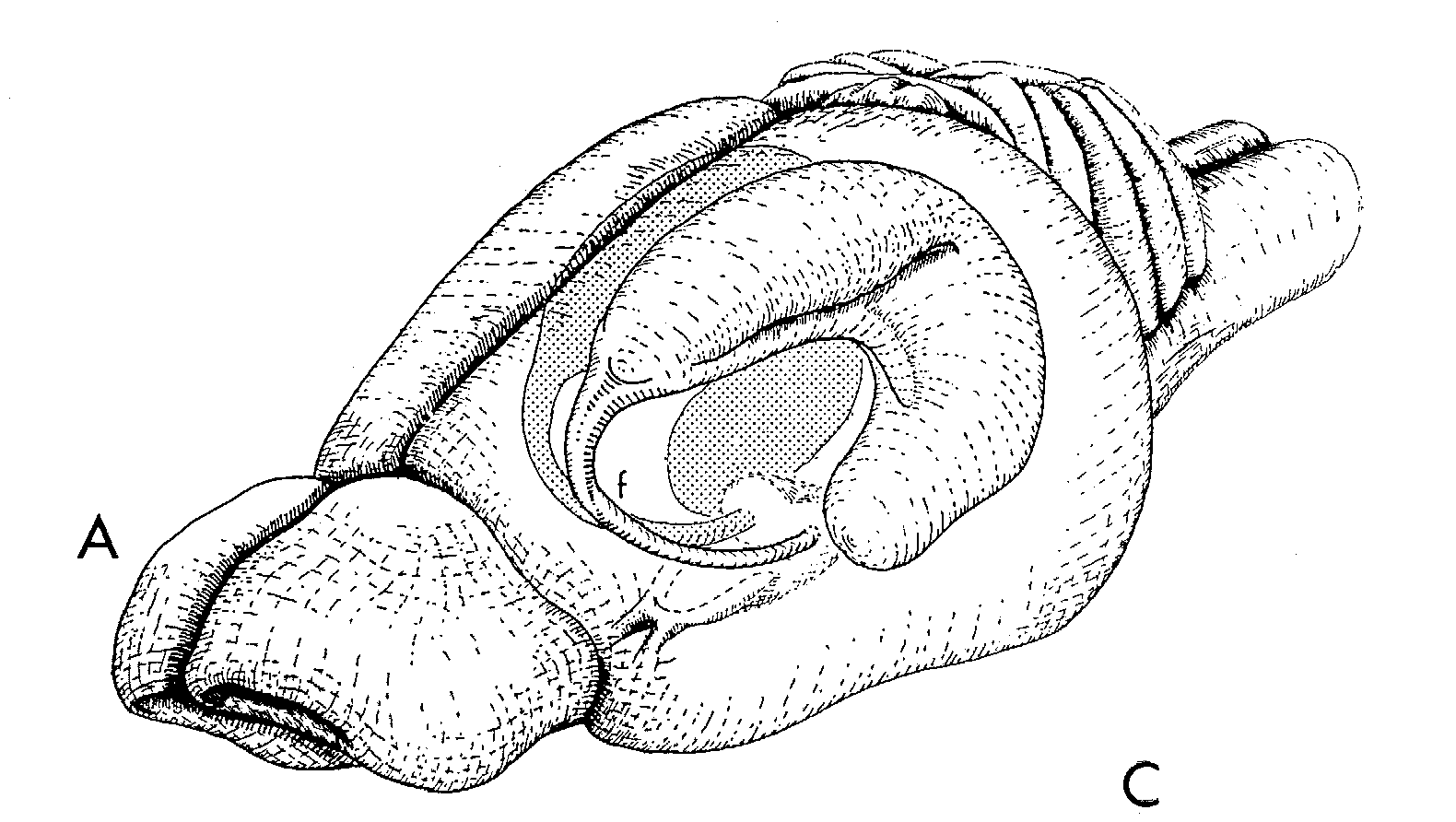 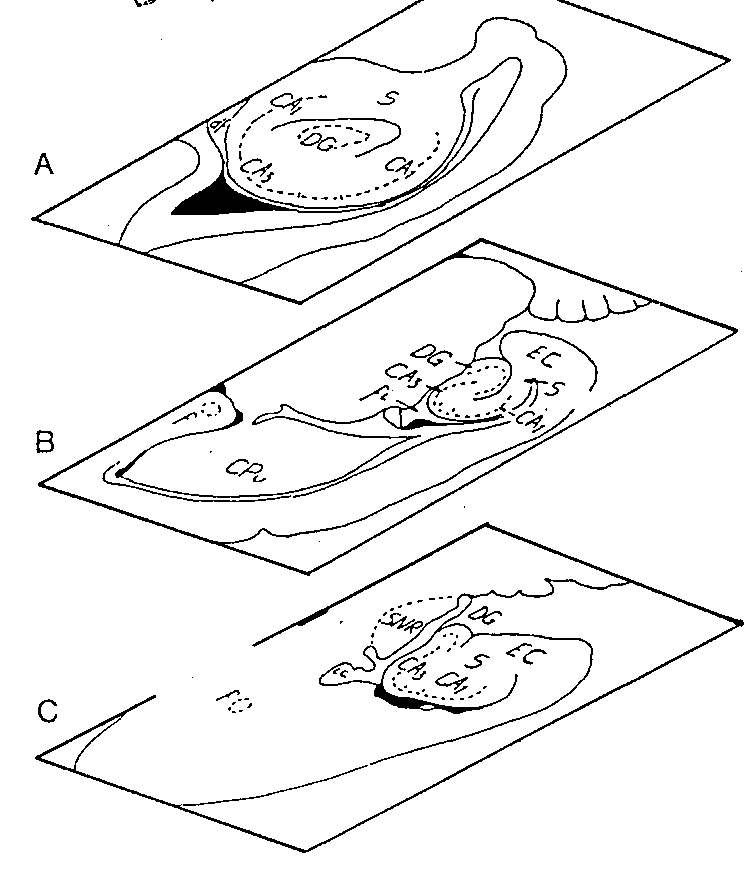 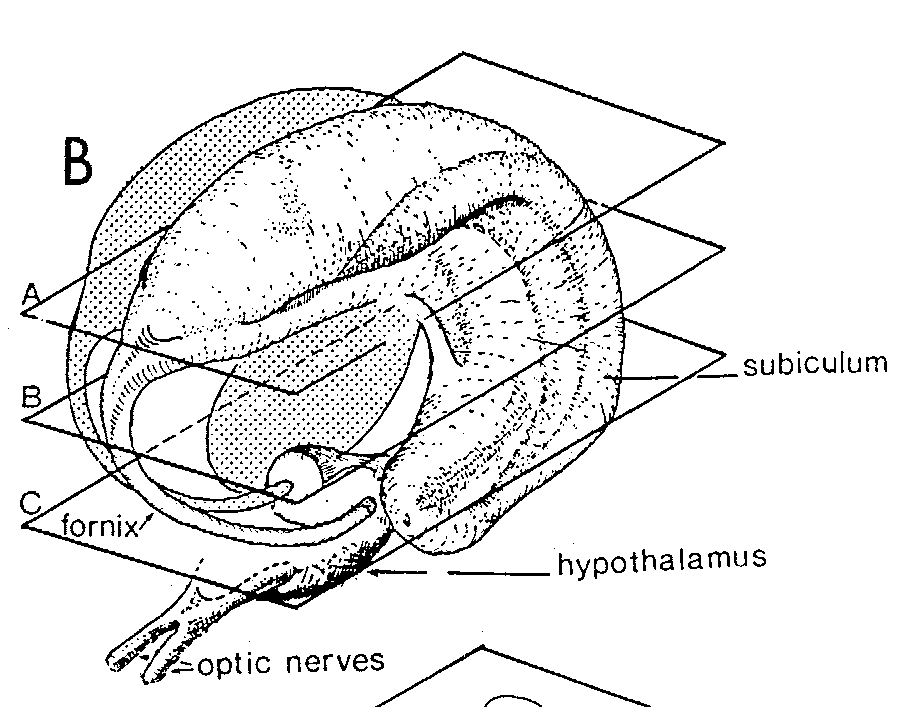 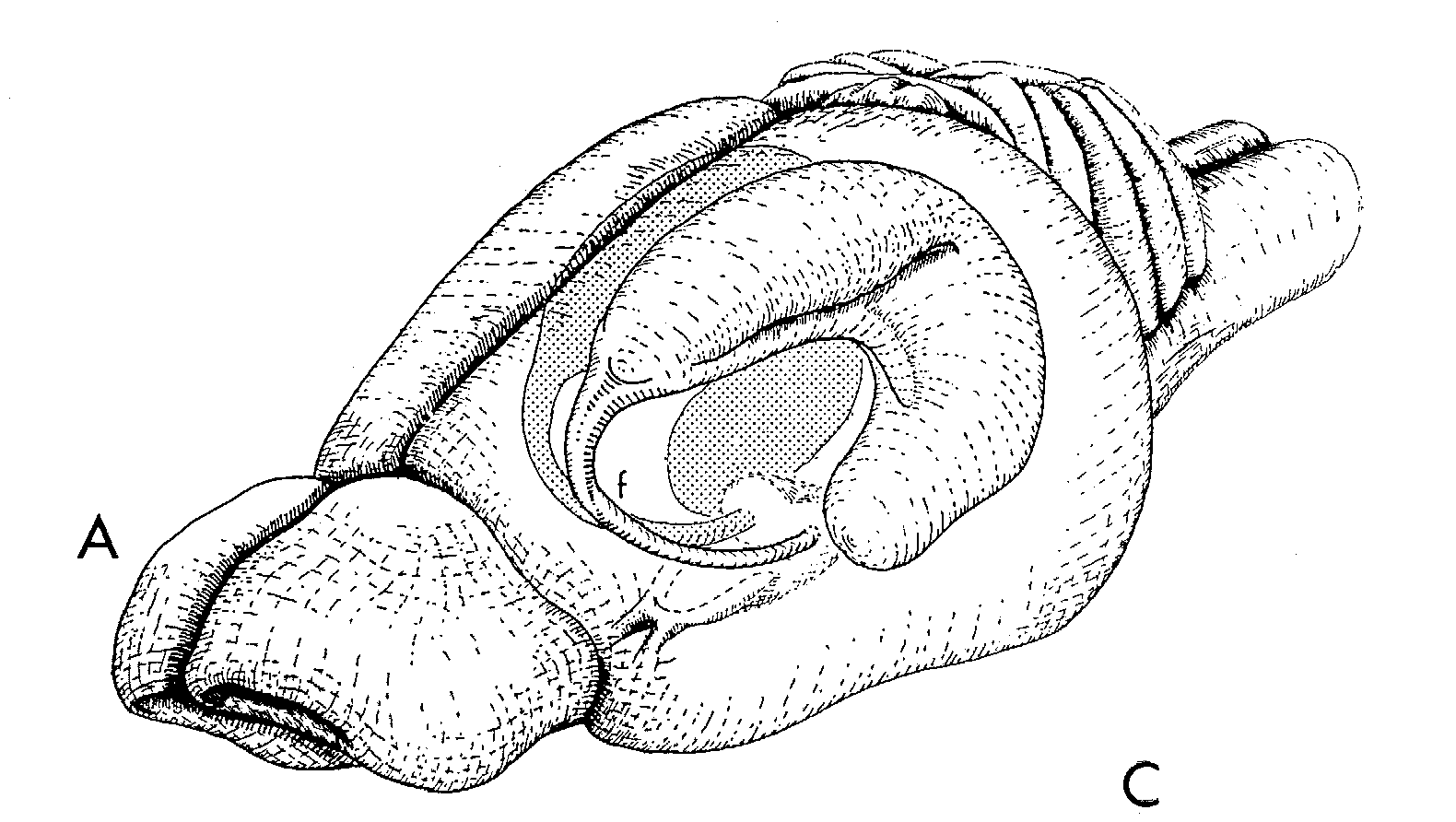 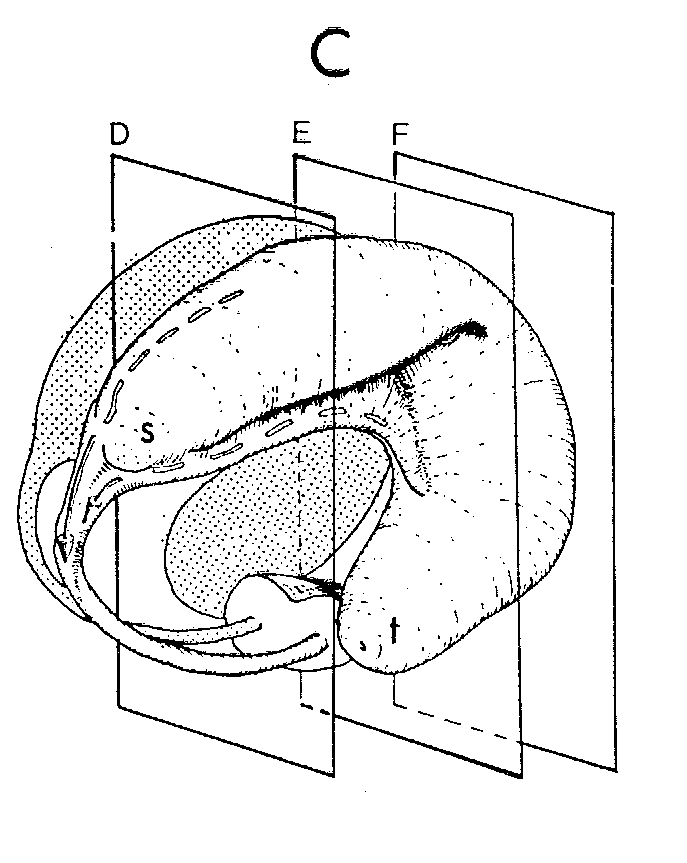 Hipocampo.
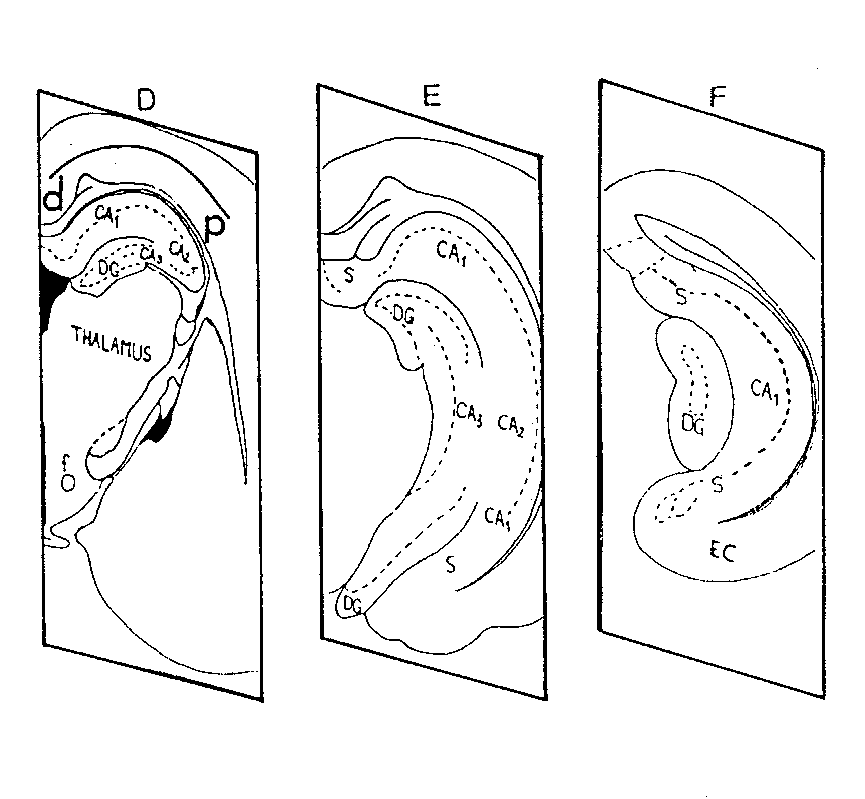 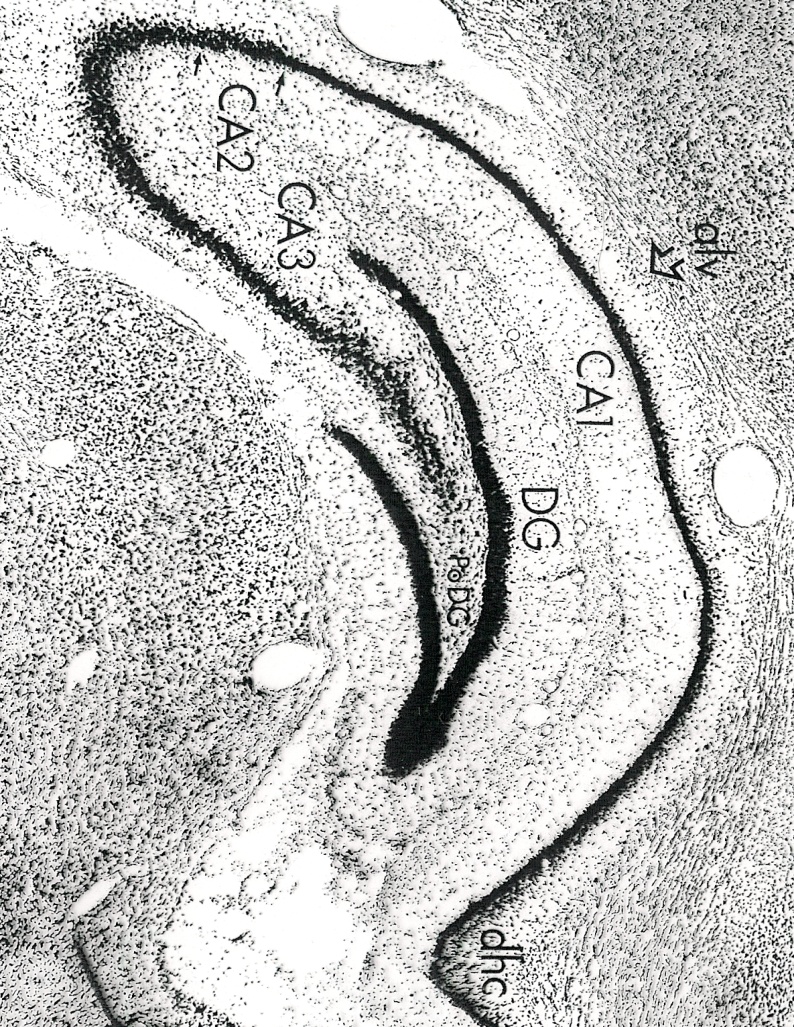 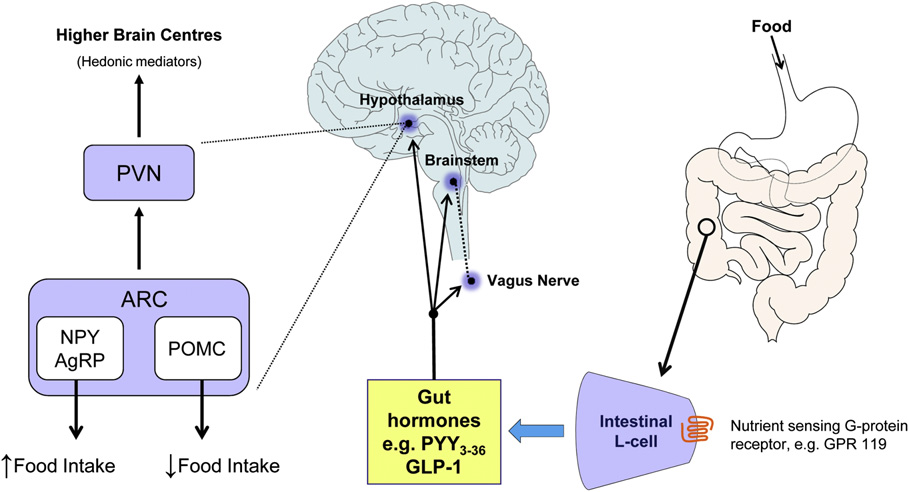 Prof. Dr. Luiz Carlos de Sá-Rocha / Disciplina de Neurofarmacologia Aplicada à Medicina Veterinária / Aula 01 / Introdução
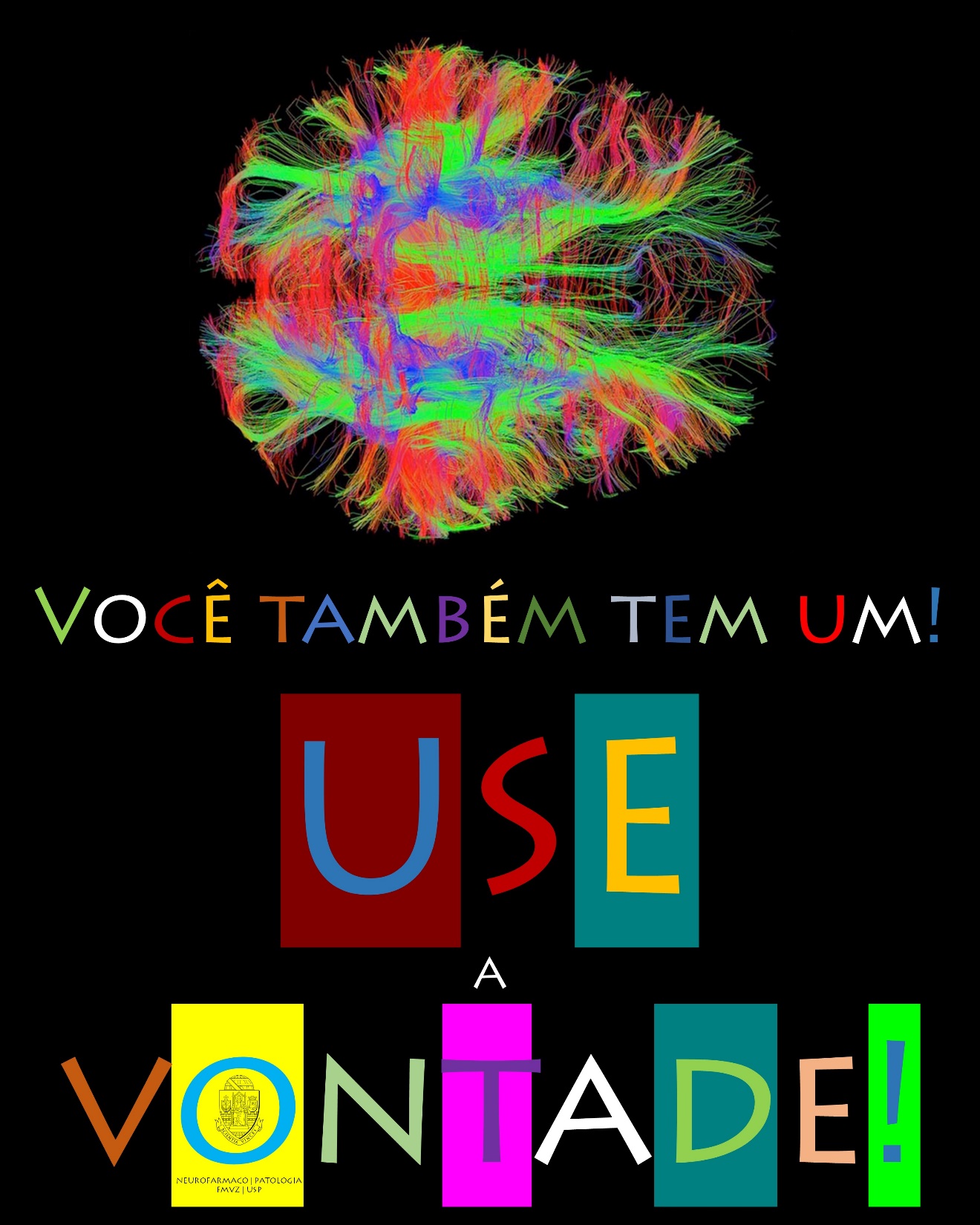 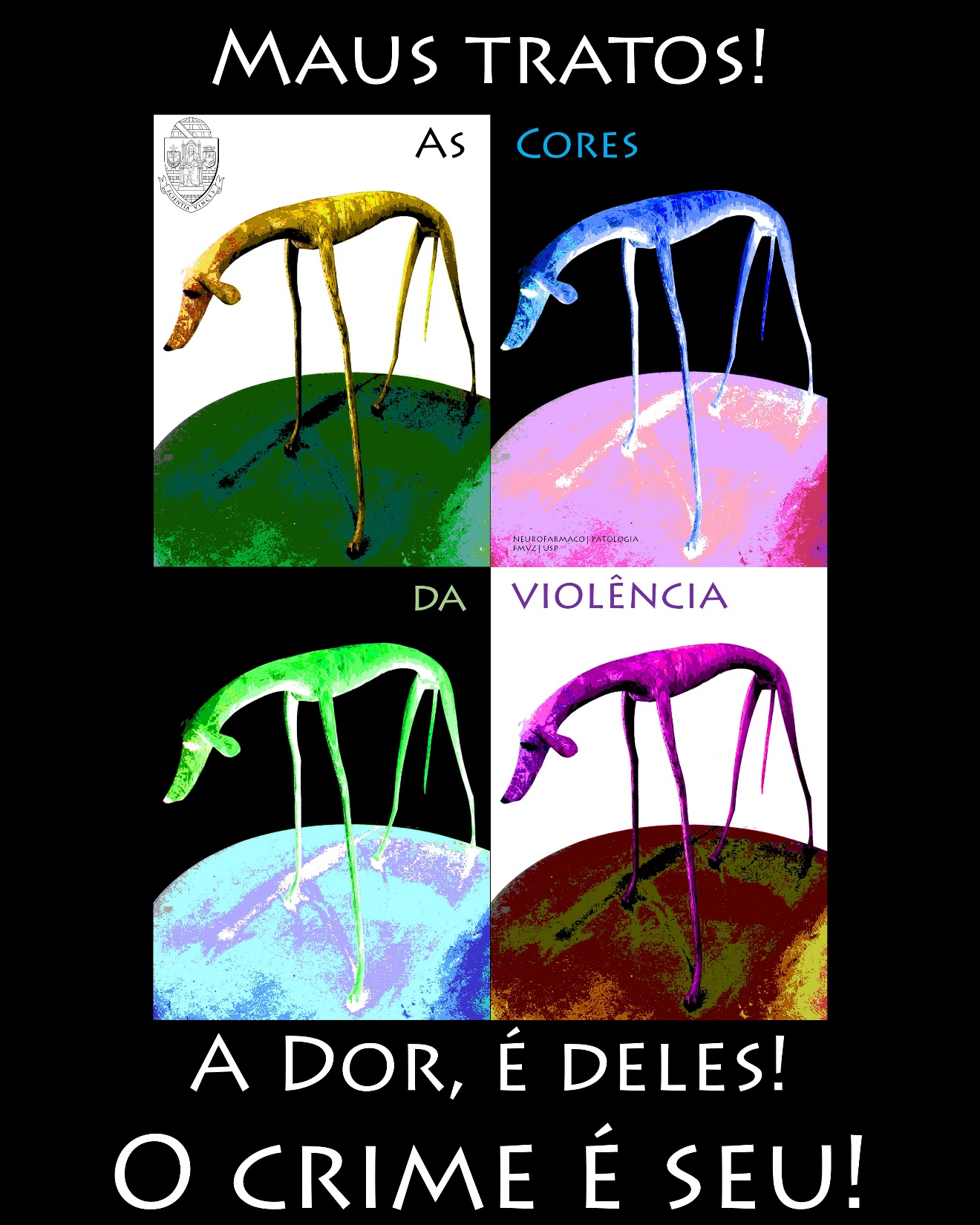